Part 2
Homework for next Tuesday:
Updated 3-view of your configuration, with the table, IAW with the RCR, yes that also means on an 11x17 sheet of paper.
1
Angle of Side Slip Derivatives
Thrust vs. Sideslip - assume zero for this analysis
2
Cyb Sideforce due to Sideslip
Vertical Tail – straight forward
Show your version of R VI, Fig 10.13 and reproduce any graphs you used to obtain values (make sure to identify the points)
Fuselage
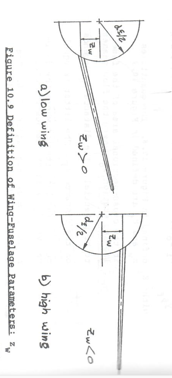 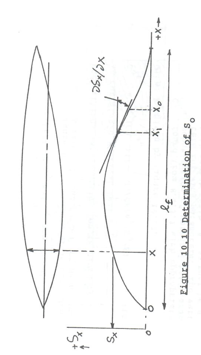 Show your version of R VI, Fig 10.9 and 10.10
Wing (dihedral contribution) – straight forward
3
Clb Rolling Moment due to Sideslip
Vertical Tail – straight forward
Show your version of R VI, Fig 10.27 input and outputs
Horizontal Tail
Show inputs/outputs
Lots of figures and show Eq 10.34 with inputs/outputs
Wing-Fuselage –
4
Cnb Yawing Moment due to Sideslip
Vertical Tail – straight forward
Straight forward, work already done
Use your aircraft geometry
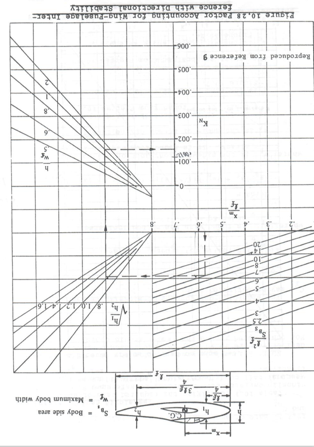 Fuselage
Show your version of R VI, Fig 10.28 of aircraft geometry, then show the values on graph
= 0, except for high AoA
5
Roll Rate Derivatives
Use Roskam for Subsonic…
SSBJ must consult DATCOM
6
Cyp Sideforce due to Roll Rate
R VI, Eq 10.50
Careful, z is different; distance of CG to wing root c/4 point
RVI, Eq 10.50a
Geometry
Show your version of R VI, Fig 10.27
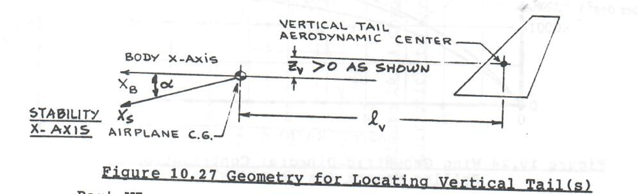 Previously determined
7
Clp Rolling Moment due to Roll Rate(aka - Roll Dampening Derivative)
Vertical Tail Contribution – straight forward
Horizontal Contribution
straight forward, but a lot of work - be careful of b
(reverting back to a function of M)
Show input and output to obtain all contributions
Wing contribution
straight forward, but a lot of work - be careful of b (reverting back to a function of M)
8
Cnp Yawing Moment due to Roll Rate
Show inputs and outputs to obtain all contributions
Vertical Tail Contribution – straight forward
Warning: For Wing, Eq. 10.63 and 10.65 are very large equations, and easy to mess up.  As always: Do all work on paper first, before putting it in spreadsheet to verify the answer
Wing contribution
straight forward, but a lot of work
9
Pitch Rate Derivatives
10
CLq Lift due to Pitch Rate
Canard Contribution
Horizontal Contribution
Show all inputs and outputs for all contributions
Show your version of R VI, Fig 10.39
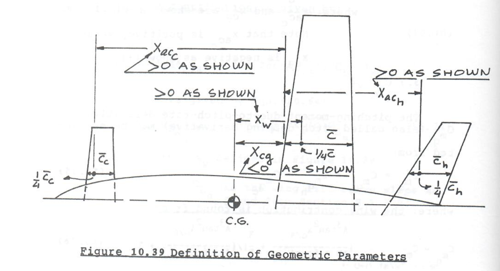 Wing contribution
11
Cmq Pitching Moment  due to Pitch Rate
Canard Contribution
Horizontal Contribution
Show all inputs and outputs for all contributions
Reminder: Show your version of R VI, Fig 10.39
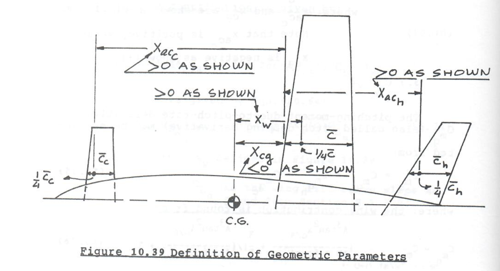 Wing contribution
Warning: For Wing, Eq. 10.76 and 10.77 are very large equations, and easy to mess up.
12
Yaw Rate Derivatives
13
Cyr Sideforce due to Yaw Rate
R VI, Eq 10.80
Geometry
Reminder: Show your version of R VI, Fig 10.27
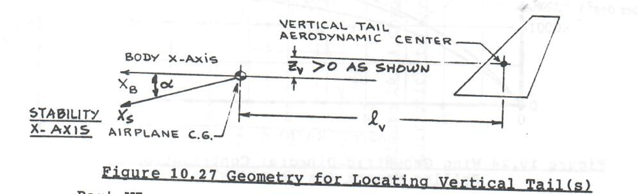 Previously determined
14
Clr Rolling Moment due to Yaw Rate
Show inputs and outputs to obtain all contributions
Vertical Tail Contribution – straight forward
Warning: For this section, Dihedral Angle is in Radians, but wing twist is in degrees, ask me how I know
Warning: For Wing, Eq. 10.83 is very large equations, and easy to mess up.  As always: Do all work on paper first, before putting it in spreadsheet to verify the answer
Wing contribution
straight forward, but a lot of work
15
[Speaker Notes: For twist and dihedral units, see DATCOM Section 7.1.3.2-d]
Cnr Yawing Moment due to Yaw Rate
Show inputs and outputs to obtain all contributions
Vertical Tail Contribution – straight forward
Reminder: Show your version of R VI, Fig 10.27
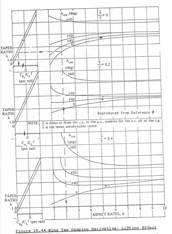 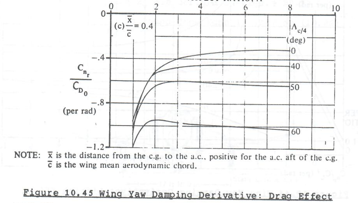 Show your values on a graph of R VI, Fig 10.44 and 10.45, Graphs are based on distance from CG to a.c.
Wing contribution
16
[Speaker Notes: For twist and dihedral units, see DATCOM Section 7.1.3.2-d]
Results
17